ΕΝΟΤΗΤΑ 4
Μαθησιακή Συνεδρία 3: Χρήση διαφορετικών μεθόδων Επαγγελματικής Συμβουλευτικής στο πλαίσιο HR των μικρομεσσαίων επιχειρήσεων (μέρος 1)

Prof. Dr. Peter Weber, Prof. Dr. Bettina Siecke, Dr. Matthias Zick-Varul
connect-erasmus.eu
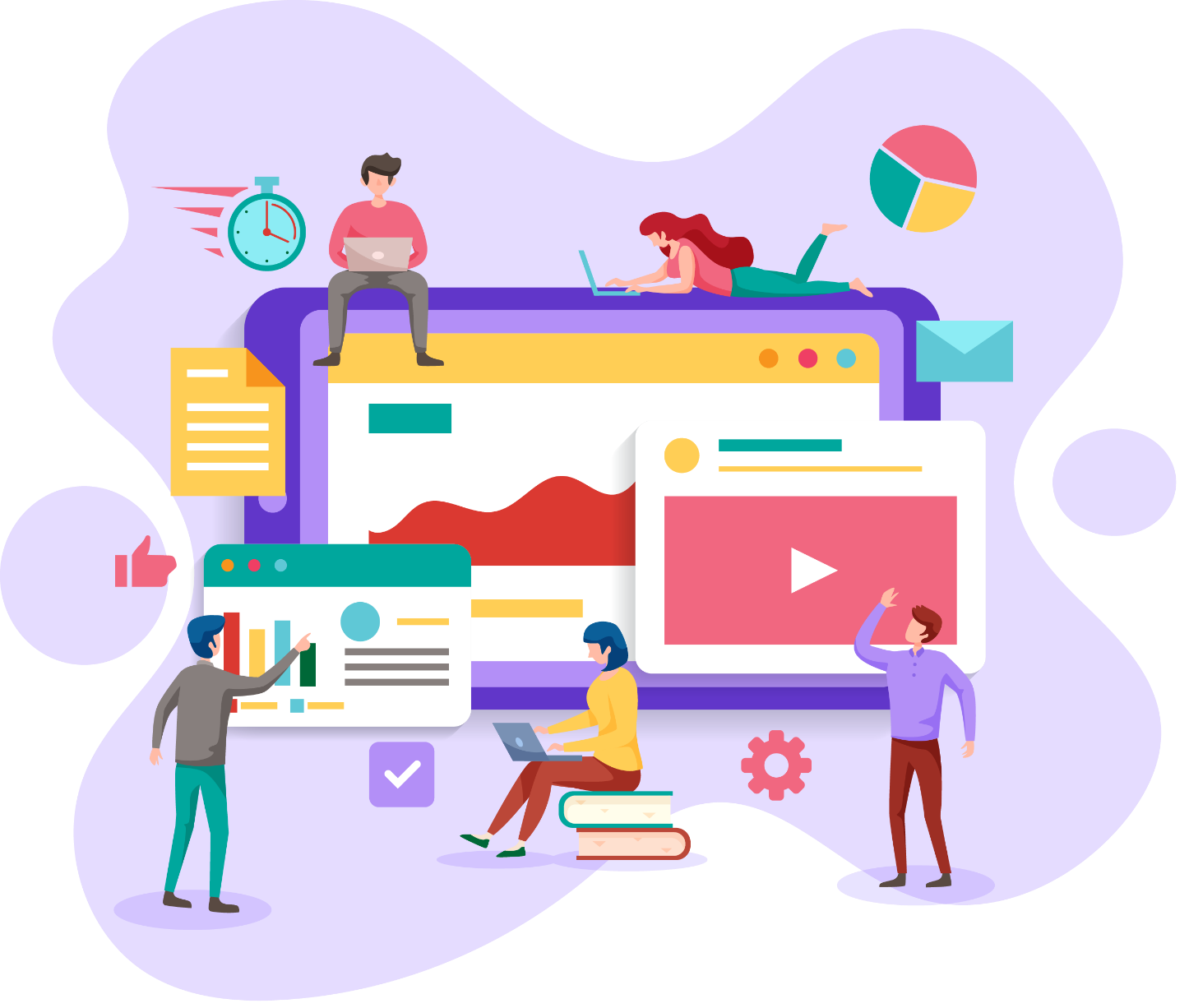 Brainstorming
Ποιες έννοιες και μέθοδοι επαγγελματικής συμβουλευτικής στο πλάισιο HR των μικρομεσσαίων επιχειρήσεων 

Ποιες πιθανότητες και προκλήσεις θα μπορούσαν να είναι δυνατές ή τυπικες;
connect-erasmus.eu
[Speaker Notes: No 4.1: Warming up for students; In session 3 selected intersections described in session 1 will be looked at in more detail with respect to HR context in SME. This is done in a more practical way by looking at the use of different methods of CGC, used in HR context of SME. 
Possible or typical chances are = 
Possible or typical challenges are =
Connections to finalised session 2 are = Using different methods of CGC in HRM with respect to different target groups (apprentices, senior workers, low-skilled workers ethical groups (diversity management) like  workplace guidance (and others …)]
Μαθησιακοί στόχοι
Οι μαθητές θα μπορούν

Να περιγράψουν μεθόδους προσεγγίσεων επαγγελματικής συμβουλευτικής σε πλαίσιο ανθρώπινου δυναμικού στις μικρομεσσαίες επιχειρήσεις (επιπλέον στην ενότητα 3)
Να εξηγήσουν παραδείγματα (καινοτόμων) πρακτικών
Να προβληματιστούν σχετικά με τις προσεγγίσεις και τις μεθόδους της επαγγελματικής συμβουλευτικής στο πλάισιο ανθρώπινου δυναμικού στις μικρομεσσαίες επιχειρήσεις με διαφορετικές προοπτικές
connect-erasmus.eu
Περιεχόμενα
Εισαγωγή
Επισκόπηση προσεγγίσεων και μεθόδων Επαγγελματικής Συμβουλευτικής στο πλαίσιο HR των μικρομεσσαίων επιχειρήσεων
Ομαδική εργασία και αναστοχασμός
Συμπεράσματα
Εργασία για το σπίτι
Βιβλιογραφία
connect-erasmus.eu